WELCOME
Justice, Diversity, Equity, & Inclusion
#facesandvoices  #recoveryleadershipsummit   #advocate4recovery
Dr. Angelia Smith-Wilson & Dr. Dietra Hawkins
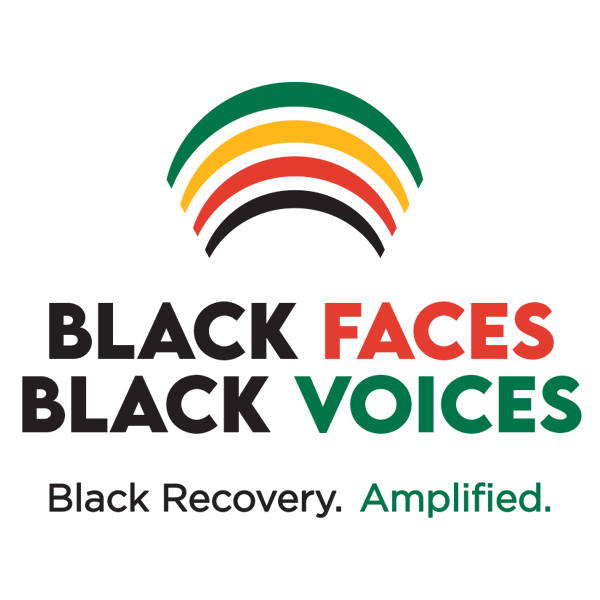 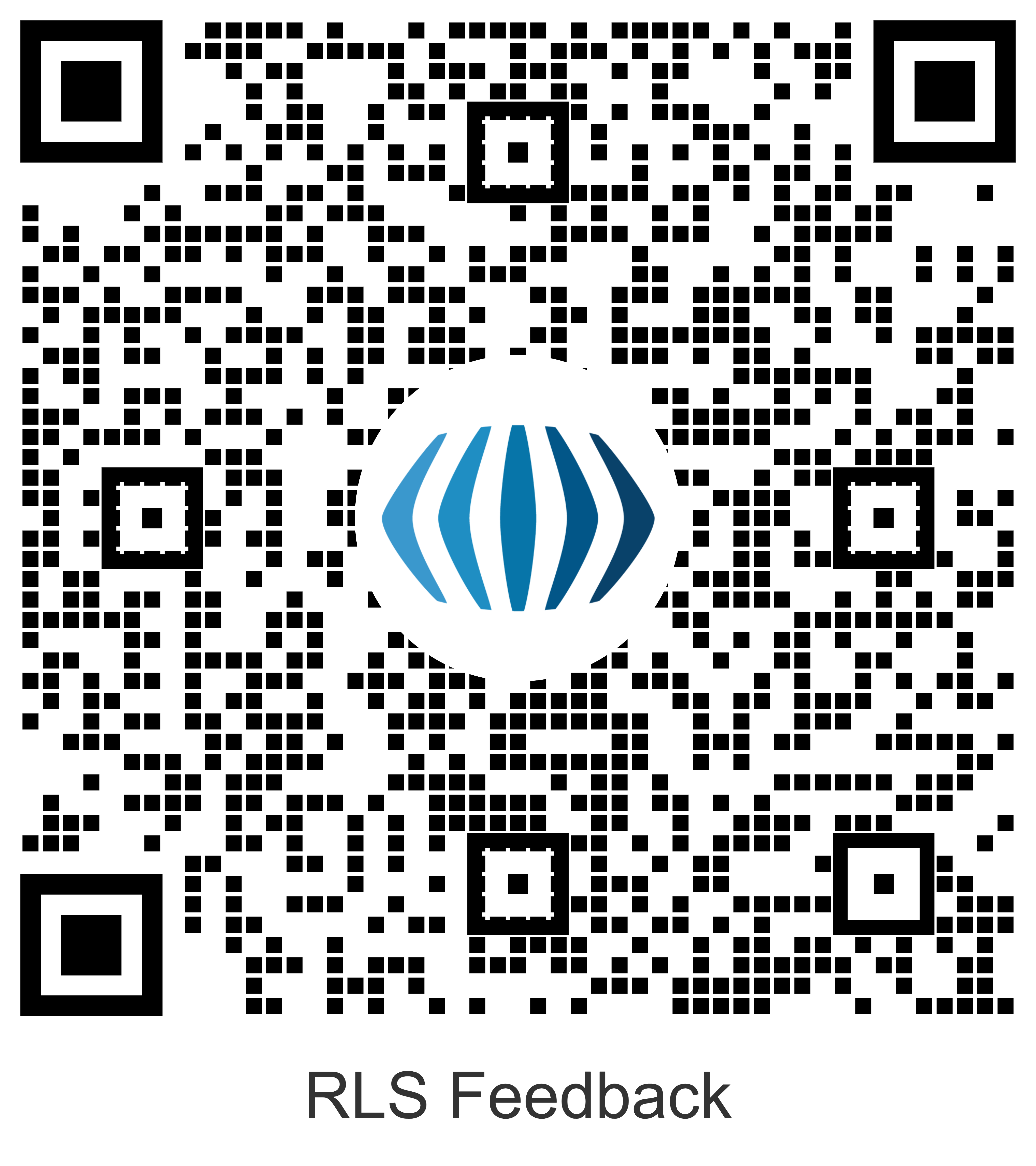 Please complete our feedback survey
by scanning this QR Code
or go to faces.ly/eval